Grupprocesser
Vad är en grupp?
Gemensam mål eller behov
Beroende
Uppfyller psykologiska och sociala behov
Formellt och/eller informellt regelsystem med belönings- och straffsystem
Gruppens tillkomst och slut: process
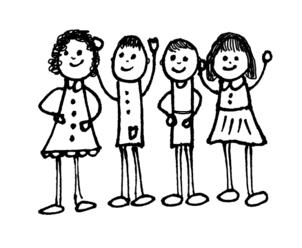 [Speaker Notes: En grupp består av fler än två individer och i det här sammanhanget där vi pratar om grupper delar de ofta ett eller flera gemensamma mål eller behov. Det här gör att individerna i gruppen är beroende av varandra och att deltagarna definierar sig som en grupp.  
 
Att vara deltagare i en grupp uppfyller både psykologiska och sociala behov och vi tenderar att stanna i dem så länge som vi som individer har fördelar eller ett positivt utbyte av gruppen. 
 
I varje grupp finns ett formellt och/eller informellt regelsystem, bedömningar av huruvida gruppmedlemmarna uppnått resultat i gemensamma målsättningar, och därtill hörande belöningssystem och straffsystem.  
 
Om allt går bra kan en grupp åstadkomma mer tillsammans än vad var och en för sig skulle ha gjort. Men det kan också vara en lång resa för gruppen att nå dit.  
 
En grupps tillkomst och slut kan ses som en process, något som utvecklas och förändras över tid. De flesta grupper har möjlighet att bli en effektiv, kreativ och rolig grupp att delta i om deltagarna eller individerna har tålamod.]
Vad är en grupprocess?
Grupprocess avser hur individerna beter sig i en grupp för att gemensamt lösa ett problem, fatta ett beslut, eller nå andra resultat som kräver interaktion mellan gruppens medlemmar.
[Speaker Notes: Grupprocess (eller gruppdynamik som man också kan benämna samma fenomen) avser hur individerna beter sig i en grupp för att gemensamt lösa ett problem, fatta ett beslut, eller nå andra resultat som kräver interaktion mellan gruppens medlemmar.]
Anledning till deltagande
Individernas personligheter
Grupptypen
Grupprocessen
Kommunikation
Homogen Heterogen
Gruppstorlek
[Speaker Notes: Eftersom grupper består av medlemmar – och medlemmarna är individer – så är medlemmarna viktiga för gruppens dynamik och fortsatta utveckling. Några fler viktiga faktorer som vi vet påverkar och inverkar på en grupp och dess process är:  
 
1) Individernas personligheter
 
2) Anledning och skäl till deltagande
Hur gruppen utvecklas beror också på hur människorna i gruppen kom samman. Människor går med i grupper av många olika skäl. Exempelvis för att känna sig säkra, få status, få självuppskattning, av sociala skäl, få makt eller för att uppnå ett visst mål.  
 
3) Grupptypen
Grupptypen är vidare en faktor som påverkar processerna, huruvida det är en formell-, informell-, besluts-, mål-, intresse- eller kamratgrupp. 
 
4) Homogen eller heterogen grupp
Är gruppen “ett gäng” som redan känner varandra, eller är det en grupp som är främlingar för varandra? Hur homogen eller heterogen gruppen är kommer också att ha betydelse för vilka styrkor och svagheter som gruppen utvecklar och hur processen utvecklar sig.  
 
En homogen grupp med liknande bakgrund, intressen och kunskaper kanske upplever få konflikter till en början och blir snabbt en grupp med en stark sammanhållning. Men detta kan lätt bli till priset av att gruppen kanske missar och inte producerar lika många spännande och kreativa idéer?   Den heterogena gruppen kan ha en längre process till att nå koncensus och handlingskraft, men kan kanske genom sina olikheter komma fram till mer kreativa och spännande idéer och lösningar?  
 
5) Gruppstorlek
Gruppens storlek, antal deltagare är också en variabel som påverkar gruppen och dess process. 
Där kan också nämnas att det finns en subjektiv gräns för hur många individer en grupp kan bestå av innan det blir en folkmassa som fungerar på ett helt annat sätt än den ganska lilla gruppen som vi pratar om här. 
 
6) Kommunikation
Kommunikation är en central funktion i grupper och i grupprocesser. Därför är effektiv kommunikation nödvändigt för att gruppen skall kunna fungera. På en basal nivå måste gruppmedlemmarna förstå varandra, såväl i den verbala som den sociala kommunikationen, men även i de gemensamma målen. 
Så hur kommunikationen struktureras eller inte, är bra eller inte, kommer också att påverka gruppens process framöver.]
Hushåll
Arbete
Övning!Har vi samma klocka?
Fritid
Barn
Studier
Sömn
[Speaker Notes: En övning som är bra att genomföra tidigt i en grupps tillkomst
Syfte: Kommunikation och förväntningar. Att undvika felaktiga förväntningar, förbättra kommunikationen och undvika konflikter 
Mål: Att fånga upp och sätta ord på hur mycket tid och energi var och en i gruppen vill och kan lägga ner på deras gemensamma mål (förening). Detta för att få kännedom om varandras förutsättningar och på så sätt minska risken för missförstånd och felaktiga förväntningar.
 
Steg 1 
Alla tar ett varsitt papper och ritar upp en cirkel på den. Cirkeln representerar en bestämd tid. Det kan vara exempelvis ett dygn, eller en vecka. Besluta er för en gemensam tidsram som cirkeln representerar. 
 
Steg 2 
Nu ska var och en dela in sin cirkel i tårtbitar som representerar: aktiviteter, måsten och saker som du vill göra och hur mycket tid dessa tar. Försök fördela aktiviteten och tidsåtgången så realistiskt som möjligt. Lägg även in där hur mycket tid du vill och kan engagera dig i projektet/föreningen, försök att vara ärlig mot dig själv.  
 
Steg 3  Gör en runda där alla gruppens deltagare får berätta sina tankar kring sitt engagemang.  Någon kanske bara vill engagera sig 10 min om dagen, en annan 1 timme.  
Det finns inget som är rätt eller fel, bättre eller sämre. 
Det handlar bara om att förstå varandras förutsättningar och att på ett bättre sätt kunna planera för de resurser som gruppen har genom sina deltagare. 
Fundera och diskutera i gruppen hur ni i gruppen kan förvalta denna information?]
Teorier kring grupper och grupprocesser
Will Schutz, psykolog, 1958

Fundamental Interpersonal Relations  Orientation
[Speaker Notes: Det finns många teorier om hur grupper fungerar och minst lika många forskare som har studerat vad som händer när människor kommer samman. Oavsett förklaringsmodell, så kvarstår faktum att grupper genomgår faser som påverkar individerna i dem. Vi har valt att ha psykologen Will Schutz teori FIRO (Fundamental Interpersonal Relations Orientation) som en grund och förklaringsmodell för vad som händer i grupper och med människorna i dem.  
 
Detta är självklart inte något facit och verkligheten fungerar inte alltid som teorin säger. Men det kan vara till hjälp för att förstå mekanismerna som styr vårt beteende i grupper, våra gruppbeteenden. 
 
Dela ut PDF ”FIRO”.]
Grundläggande behov
[Speaker Notes: Schutz fann i sina studier att det fanns tre grundläggande behov som alla delar: 

Alla vill känna sig:  
Betydelsefulla – Kompetenta – Omtyckta 
Alla människor känner någon slags rädsla för att bli: 
Ignorerade – Förödmjukade – Avvisade 

Är vi som individer trygga och tillfreds med oss själva kan vi tycka om att samarbeta med andra människor utan att känna rädsla. Vi har lättare för att vara generösa och flexibla utan att känna oss hotade.]
Gruppens utveckling handlar om individerna i den
[Speaker Notes: Det Schutz teorier visar är alltså hur gruppens utveckling handlar om individerna i den.  Om man jämför flera grupper så kommer de med till synes samma förutsättningar troligtvis att ha helt olika sätt och upplevelser om hur vägen mot målet ska genomföras. Samt helt olika förutsättningar att nå sina mål. 

Genom att vara medveten om detta och i stället se individernas behov i gruppen kan vi arbeta för en atmosfär som gör alla trygga, främjar ärlighet, samarbete, ansvarstagande och att folk trivs.  
En miljö som tar fram det bästa i människor och gör att grupper kan nå mål på ett kreativt och utvecklande sätt.]
Rollsökning
Var är min plats? 
Vem styr?
Gemyt
Idyll
Hur nära får jag 
sitta?
Får jag vara med? 
In-ut
Tillhöra
Samhörighet
[Speaker Notes: Enligt Schutz teori genomgår en grupp tre huvudfaser under sin utveckling mot enighet och effektivitet.  
 
Tillhörafasen 
 
Rollsökningsfasen/Kontrollfasen 
 
Öppenhetsfasen 
 
Mellan dessa faser finns två övergångsfaser: gemyt och idyll.]
Rollsökning
Gemyt
Idyll
Får jag vara med? 
In-ut
Tillhöra
Samhörighet
[Speaker Notes: 1. Tillhörighet Under den första fasen i en grupp lär personerna känna varandra och undviker gärna konflikter, istället vill de passa in och bli accepterade. Gruppen kommer inte att komma vidare förrän alla känner att de är accepterade. Denna fas tar stor energi från arbetet.]
Tillhörighet
Gruppens fokus
Medlemskap ut eller in?
Agerande mellan individer
Tillfällig förening
Självrannsakan
Är jag accepterad? Accepterar jag de övriga?
[Speaker Notes: Gruppens fokus 
Medlemskap ut eller in, ska jag vara med eller inte?  
 
Agerande mellan personer 
Tillfällig förening, ingen “satsar för mycket energi” för ingen vet inte vad det kommer att leda till, eller ens om en ska fortsätta att vara med. 
 
Självrannsakan: 
Är jag accepterad?  
Accepterar jag de övriga?  

Viktiga frågor: 
Passar jag in i gruppen?  
Vilka är de övriga personerna i gruppen?  
Vill jag vara med dem?  
Får jag vara med dem?]
Tillhörighet – Tips!
Hur vill du att gruppen ska fungera? 
Vilken roll vill du ha? 
Tydliga regler och rutiner.
Låt alla komma till tals och få uppgifter.
Försök tillfredsställa varandras behov av att känna sig behövda.
Prata om och var tydlig med era individuella ambitionsnivåer!
Bra övning: 
Har vi samma klocka?
[Speaker Notes: Tips! Bra att tänka och fundera på inför och under denna fas: 
Hur vill du att gruppen ska fungera?  
Vilken roll vill du ha? Passivt få en roll eller aktivt ta en roll?  
Komma överens om tydliga regler och rutiner för att alla ska kunna delta?  
Låt alla komma till tals och få uppgifter.
Försök att tillfredsställa varandras behov av att känna sig behövda.
 
Prata om och var tydlig med era individuella ambitionsnivåer. Alla har olika förutsättningar. 

Bra övning: Har vi samma klocka?]
Rollsökning
Gemyt
Idyll
Tillhöra
Samhörighet
[Speaker Notes: Övergångsfas gemytfasen
Efter den första fasen pustar alla ut. Alla känner att det var skönt att de ”fick vara med på båten”. När gruppen kommer in i denna fas stannar produktiviteten upp. Gruppen är nöjd och lever i nuet, men det blir inte så mycket faktiskt arbete utfört. Eftersom det är en så trevlig fas stannar många grupper upp i den här fasen och är nöjda med det.]
Rollsökning
Var är min plats? 
Vem styr?
Gemyt
Idyll
Tillhöra
Samhörighet
[Speaker Notes: 2. Rollsökning
När vi vet att vi är accepterade i gruppen, är nästa steg att hitta sin roll. Det kanske är jag som ska vara den informella ledaren i gruppen och kanske behöver jag utmana den här personen. Eller så kanske jag ska ha ansvar för ett visst specialområde i det här projektet som vi bedriver? Här börjar medlemmarna mäta sina krafter med varandra för att se vem som ska ta vilken roll. Och alla är väldigt intresserade av att hitta sin roll och den trygghet som en väl definierad roll ger. I den här fasen kan det lätt uppstå konflikter mellan olika personer och grupperingar. I den här fasen har gruppen en ganska låg produktivitet och det går så mycket energi åt interna konflikter och stridigheter.]
Rollsökning
Gruppens fokus
Konfrontation
Agerande mellan individer
Signalerar oberoende från varandra.
Mäter sig i förhållandet till varandra.
Individualistiskt beteende
Självrannsakan
Är jag tillräckligt kompetent? Är de andra? 
Är jag omtyckt? Tycker jag om de övriga?
[Speaker Notes: Gruppens fokus – Konfrontation  
Vem är jag i gruppen?  
Vad är min roll?  
Hur hög status har jag? 
 
Agerande mellan deltagarna i gruppen
Individerna signalerar oberoende från varandra.  
Deltagarna mäter sig i förhållande till varandra och beteendet blir individualistiskt.  

Självrannsakan
Är jag tillräckligt kompetent?  
Är de andra tillräckligt kompetenta?  
Är jag omtyckt? Tycker jag om de övriga?  

Viktiga frågor för medlemmarna i gruppen
Vem är ledaren eller ledarna?  
Hur stort inflytande har de?   
Hur stort ansvar får jag ha?   
Är jag stark nog att hävda mina krav?   
Inser, uppskattar och respekterar man min kompetens? Och vice versa.  
Hur stor närhet är tillåten? Hur starka känslor kan jag visa?   
Är gruppmedlemmarna lojala mot mig och gruppen?  
Hur stor öppenhet är tillåten?   
Får jag min del av värmen?]
Rollsökning – Tips!
Bra tillfälle att öva sig på konflikthantering
Extra viktigt att alla får komma till tals
Sträva efter öppenhet
Fördela ansvar och arbetsuppgifter utifrån individuella önskemål
Ge varandra komplimanger
Ha tålamod och visa respekt
[Speaker Notes: Tips! Bra att tänka och fundera på inför och under denna fas. 
 
Den här fasen kan upplevas som obehaglig för vissa, men det är ett bra tillfälle för gruppen att öva sig på att hantera konflikter. Extra viktigt är att alla får komma till tals och att gruppen strävar efter öppenhet.  
 
Ta er tid att fördela ansvar och arbetsuppgifter som utgår ifrån individernas önskemål och möjligheter. Snåla inte med att ge varandra komplimanger för gjorda insatser, kompetens med mera. Försök att ha tålamod och visa respekt.]
Rollsökning
Gemyt
Idyll
Tillhöra
Samhörighet
[Speaker Notes: Övergångsfas idyllfasen
Idyllfasen är ytterligare en ”hämta-andan-fas” som påminner om gemytfasen. Alla har funnit sina roller som är tydliga och klara. Vi kan uppleva en känsla av att vi kan bestämma saker tillsammans och vi anpassar oss till varandra. Dock är produktiviteten fortfarande låg. 
 
Tips! Bra att tänka och fundera på inför och under denna fas:
Dags att arbeta med visionerna? Nu är ett bra läge.]
Rollsökning
Gemyt
Idyll
Hur nära får jag 
sitta?
Tillhöra
Samhörighet
[Speaker Notes: 3. Samhörighet
Nu kommer vi till den sista fasen, samhörighetsfasen. Det är hit vi stävar. Här växlar vi roller beroende på behov. Jag måste kanske inte sitta på samma stol vid varje möte. Om ämnet för dagen är något som en annan person har kunskap kring och förmåga att leda så kan jag låta honom eller henne ta över ledningen över ett möte. Om jag känner mig trygg i min roll så har jag inte problem med att underordna mig om det gagnar arbetet.  
Är vi ett väl fungerande lag så kan vi gå in och täcka för varandra och skifta roller efter behov. Vi vet att vi är accepterade, vi är trygga i våra roller, så trygg att jag till och med kan släppa den till någon annan som är bättre lämpad för arbetsuppgiften just då. Ur den här gruppen får vi ut verkligt hög produktivitet. 
Men även i denna fas kan vi snabbt ramla tillbaka, kommer en ny gruppmedlem in så åker hela gruppen in i en ny tillhörighetsfas. Är gruppen en väl fungerade grupp kan man snabbt återgå till samhörighetsfasen.]
Samhörighet
Ser konflikter som möjligheter till utveckling 
 Har mindre behov av personlig uppskattning 
 Ser inte undergrupper som ett hot 
 Känner värme och gemenskap 
 Känner tillit 
 Ger varandra stöd 
 Kommunicerar öppet, direkt och spontant 
 Värdesätter motsatta åsikter vid konflikter 
 Tillåter frånvaro 
 Uppmärksammar andra grupper och deras aktiviteter
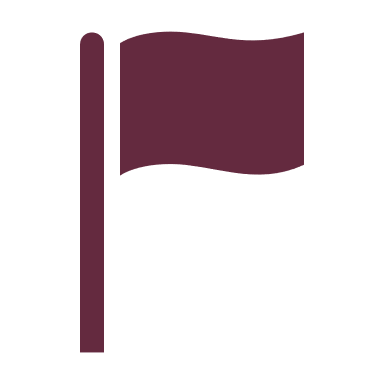 [Speaker Notes: Gruppmedlemmarna: 
 Ser konflikter som möjligheter till utveckling. 
 Har mindre behov av personlig uppskattning. 
 Ser inte undergrupper som ett hot. 
 Känner värme och gemenskap. 
 Känner tillit. 
 Ger varandra stöd. 
 Kommunicerar öppet, direkt och spontant. 
 Värdesätter motsatta åsikter vid konflikter. 
 Tillåter frånvaro. 
 Uppmärksammar andra grupper och deras aktiviteter.]
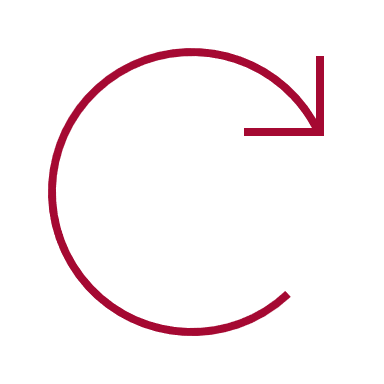 Vilken fas är vi i?
[Speaker Notes: Dela ut PDF ”Var i processen är vi”
Om befintliggrupp: 
Beroende på hur mycket tid ni har kan ni antingen svara på frågorna tillsammans, eller kan ni bara läsa dem. Du kan också be dem att göra detta senare själva.
 
Om blandad grupp: 
Dela ut och be berätta om dokumentet ifall de vill använda det i sina grupper.]
Exempel på mindre tydligt uttryckta roller: 

Tystlåtna 
Pratsamma 
Som tar initiativ och kommer med idéer 
Skämtar och löser upp spänningar 
Klargör och konkretiserar 
Genomför uppgifter och beslut 
Samordnar och strukturerar andras beteenden 
Ifrågasätter beslut och lösningar på problem 
Bedömer och utvärderar 
Håller på regler 
Avslutar och ser till att uppgifterna blir lösta i tid 
Bekräftar och uppmuntrar 
Hanterar konflikter och löser problem 
Dominerar och bestämmer 
Skapar kompromisser
Roller i gruppen
Innehållet i en relation som är tillräckligt strukturerad för att få ett namn
[Speaker Notes: Vi har tidigare nämnt att grupper består av individer och vi tänker nu prata lite mer om individen i gruppen. Som individ i gruppen börjar sökandet efter sin plats i gruppen när beslutet är taget om en ska vara med eller inte. Och under rollsökningsfasen är detta extra tydligt.  
 
 
En roll handlar om innehållet i en relation som är tillräckligt strukturerad för att få ett namn. En roll bidrar också till att tydliggöra förväntningar mellan individer/grupper, till exempel doktor – patient. Du som patient förväntar dig att doktorn skall vara expert och komma med lösningar på problemet. En roll skapar förutsägbarhet, struktur och en arbetsfördelning. 
 
En roll är också oftast förknippat med en status enligt en norm. 
 
Föreningars styrelser har till en viss del en utryckt och tilldelad rollfördelning i och med sina styrelseposter. Men oberoende av den tydligt tilldelade rollfördelningen tenderar vi i grupper att inta eller tilldela oss en rad andra roller som är mindre tydligt uttryckta. 

Exempel på sådana roller kan vara: 
 
Tystlåtna 
Pratsamma 
Som tar initiativ och kommer med idéer. 
Skämtar och löser upp spänningar. 
Klargör och konkretiserar. 
Genomför uppgifter och beslut. 
Samordnar och strukturerar andras beteenden. 
Ifrågasätter beslut och lösningar på problem. 
Bedömer och utvärderar. 
Håller på regler. 
Avslutar och ser till att uppgifterna blir lösta i tid. 
Bekräftar och uppmuntrar.
Hanterar konflikter och löser problem. 
Dominerar och bestämmer. 
Skapar kompromisser.
 
Det är inte så att alla dessa förekommer i alla grupper och det är inte heller så att en individ bara kan ha en roll. Det som är bra att känna till är att alla roller kan bidra och fylla en funktion. Att olikheterna inte behöver vara ett problem, utan är något som kan vara positivt för gruppen, en resurs om den används rätt.  

 
Vilka roller har ni i er grupp? Är alla nöjda med sina roller? Hur vill ni använda de resurserna som er grupps roller innebär? Saknar ni någon roll? Nu kommer vi göra en övning för att försöka besvara dessa frågor.]
Exempel på mindre tydligt uttryckta roller: 

Tystlåtna 
Pratsamma 
Som tar initiativ och kommer med idéer 
Skämtar och löser upp spänningar 
Klargör och konkretiserar 
Genomför uppgifter och beslut 
Samordnar och strukturerar andras beteenden 
Ifrågasätter beslut och lösningar på problem 
Bedömer och utvärderar 
Håller på regler 
Avslutar och ser till att uppgifterna blir lösta i tid 
Bekräftar och uppmuntrar 
Hanterar konflikter och löser problem 
Dominerar och bestämmer 
Skapar kompromisser
Analys av gruppens samlade resurser
Jag upplever att jag har den här rollen .............................................. 

Jag har den här rollen för att det är viktigt för mig att...................... 

Upplever du att du själv har tagit på dig den rollen själv, eller har du blivit tilldelad den? Är du nöjd med den? Vill du bli av med den?
✪ Från PeaceWorks bok DRIV
[Speaker Notes: Övning för vem? 
Övningen passar bäst en befintlig grupp. Men här kommer först en lättare variant som du kan använda med en blandad grupp. 
 
Analys av gruppens samlade resurser – blandad grupp
 
Här är en övning man kan göra med sina grupper. Syftet med utbildningen är att identifiera hur de olika roller ni tar i en grupp kompletterar varandra. 
Vi kommer göra första delen av övningen tillsammans. 
 
Dela in gruppen i bikupor om 2 och 2
 
Fundera på ett exempel på en grupp du är med nu eller du har varit med i. När du har valt ditt exempel ska ni genom intervju och självskattning nu definiera vilka roller ni har i gruppen, samt vilket behov rollerna uppfyller hos er. Ni ska även lyfta om de upplever att de har blivit tilldelade en roll som de inte uppskattar att ha. 
 
Samla alla till storgrupp igen
 
Berätta sedan för gruppen vad ni kom fram till. Var det lätt att identifiera roller? Om ni upplevde att ni blev tilldelade en roll som ni inte uppskattar att ha, hur blev det så? 
 
Visa sedan matrisen, och hur man kan använda den tillsammans med sin grupp! 


Analys av gruppens samlade resurser – befintlig grupp

Dela in gruppen i bikupor om 2 och 2 och ge alla post-it lappar
Genom intervju och självuppskattning ska ni nu definiera vilka roller ni har i gruppen, samt vilket behov rollerna uppfyller hos er. Ni ska även lyfta om de upplever att de har blivit tilldelade en roll som de inte uppskattar att ha. Skriv varje roll som ni kommer fram till på en post-it-lapp
 
Samla alla till storgrupp igen
 
Gå igenom varje bikupas noteringar kring roller och varför de tror att de har den rollen. Eller de roller som de upplever sig ha trots att de inte vill ha dem. Låt paren presentera sin partners roller och behov, eller missnöje med upplevt tilldelade roller.
Försök att placera varje lapp med en roll i 4-fältaren. (Nästa slide, antingen ritar du den på en tavla eller använder ni er av powerpointens bakgrund)
 
 
Diskutera i helgrupp hur er 4-fältares resultat påverkar gruppen och dess arbete
Kompletterar ni varandra bra? 
Har ni styrkor i alla fält, eller hur kan ni som grupp komplettera med vissa “brister” som gruppen har?
Hur ska gruppen avlasta individer som har oönskade roller?]
Uppgiften
Organisatören

Behov:
Göra rätt
Den drivande

Behov: 
Få det gjort
Bestämd
Utmanande
Aggressiv
Inte bestämd
Stöttande
Passiv
Den sociala

Behov:
Komma överens
Inspiratören

Behov:
Få uppskattning
Människan
[Speaker Notes: Matris för övningen. Du kan antingen rita matrisen på en tavla eller använda denna som bakgrundsbild.]
10 kom ihåg för att skapa grupper med goda förutsättningar
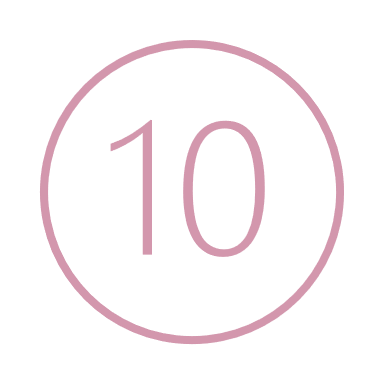 ✪ Från PeaceWorks bok DRIV
[Speaker Notes: Dela ut PDF ” Checklista för att skapa grupper med goda förutsättningar”
Om ni har tid kan ni gå igenom den under workshoppen. Annars kan gruppen jobba med dessa frågor senare.]
Demokratiska mötesmetoderGrupprocesser
FolkuniversitetetBox 26152. 100 41 StockholmTel: 08-679 29 61www.folkuniversitetet.se